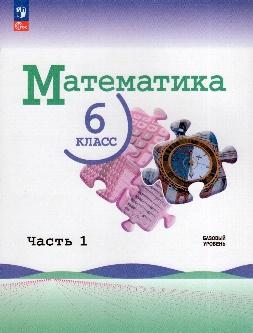 РАЗВЁРТКИ МНОГОГРАННИКОВ  И ТЕЛ ВРАЩЕНИЙ
Смышляева Галина Викторовна
Учитель математики
МБОУ СОШ № 1, г. Большой Камень
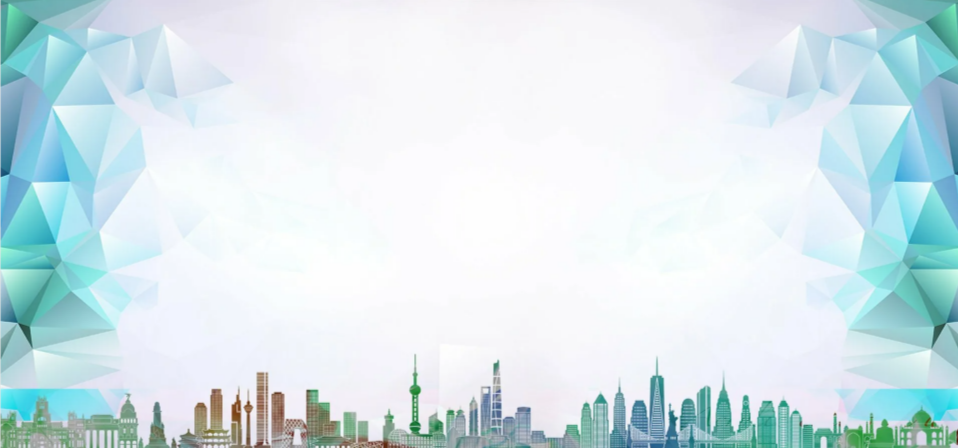 ЦЕЛИ:

Развить пространственное мышление и графическую культуру учащихся;
Формировать гибкость мышления;
Развить творческие способности учащихся;
Привить интерес к геометрии.
Урок 1. Развёртки многогранников
«Оглянись вокруг»
ПРЯМОУГОЛЬНЫЙ ПАРАЛЛЕЛЕПИПЕД
- Назовите «Шкаф»
- Перечислите эго элементы
- Из каких фигур он состоит?
- Назовите основания
- Чему равны измерения шкафа?
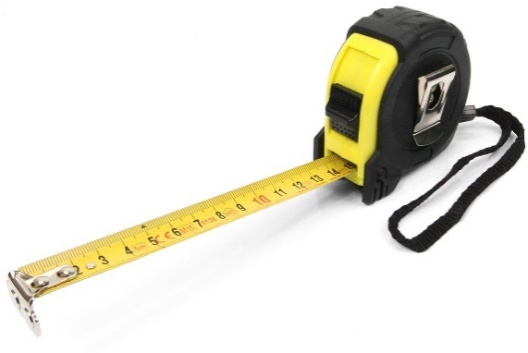 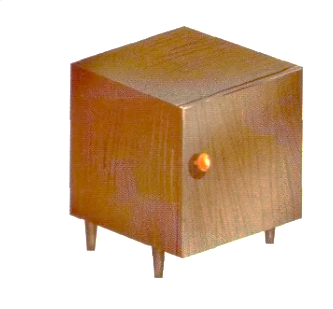 D
C
A
B
Урок 1. Развёртки многогранников
Форма и количество
Грани
Название
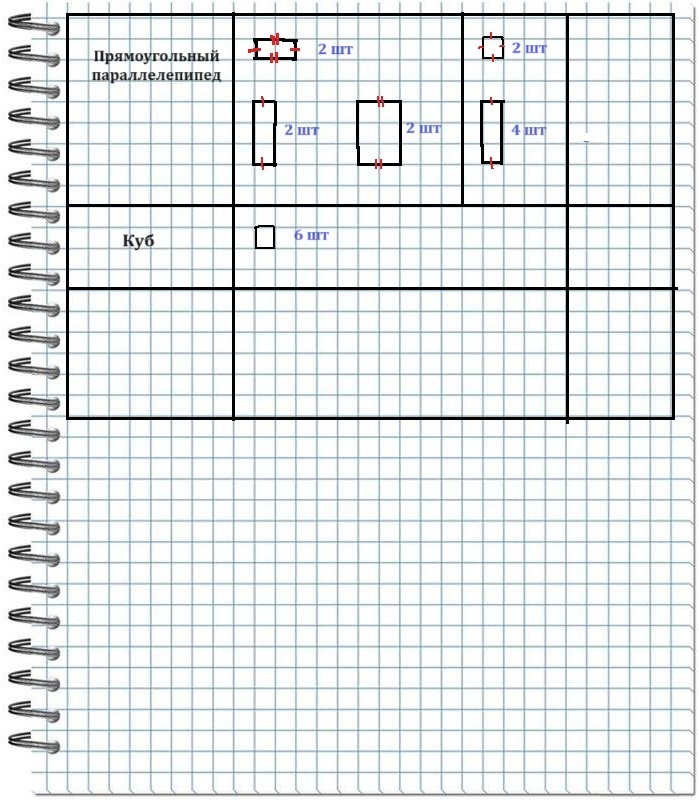 Урок 1. Развёртки многогранников
«Отвечай быстро!»
3
1
4
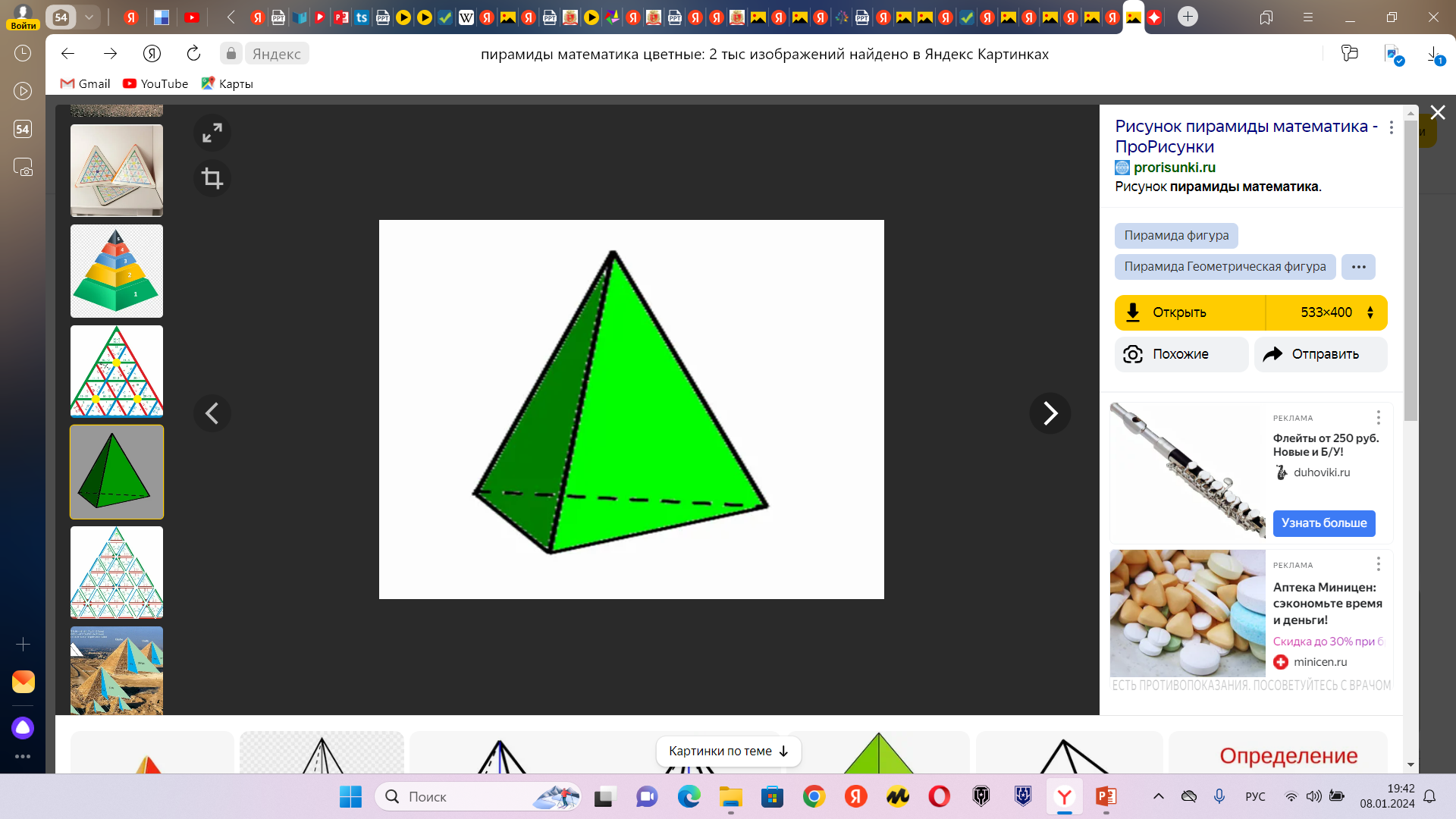 2
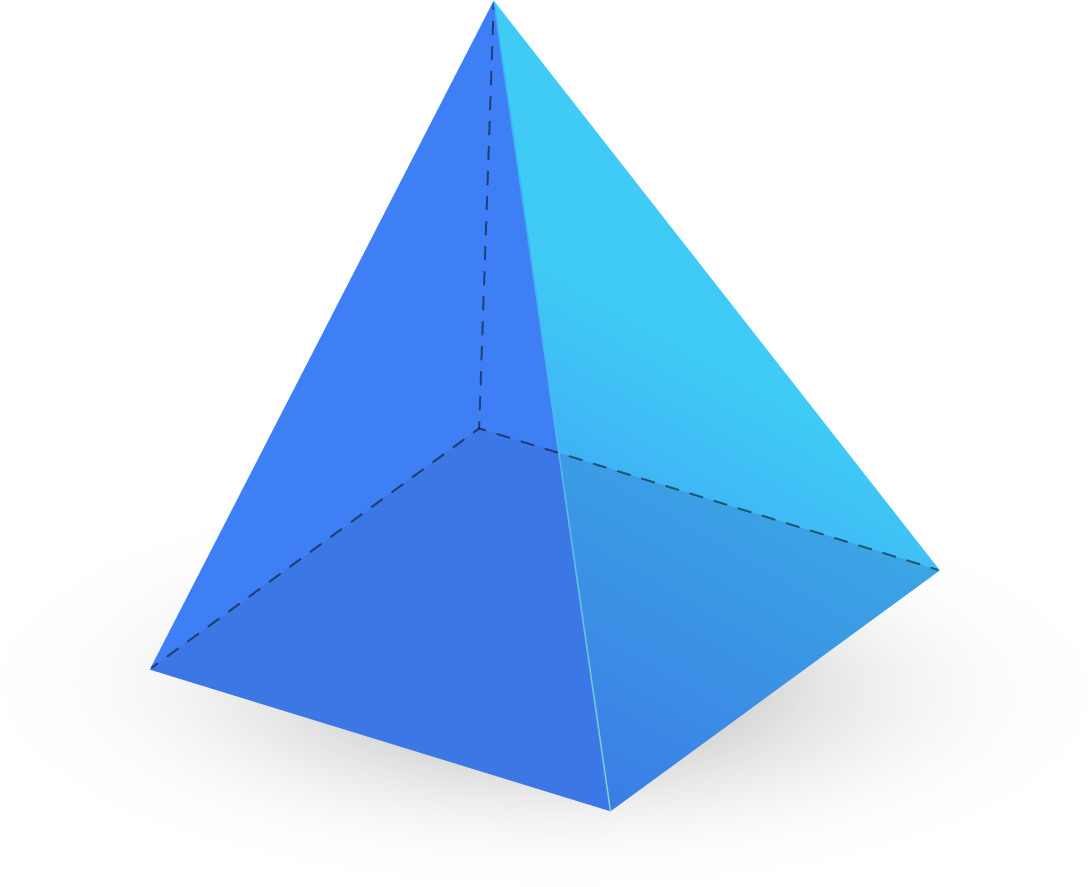 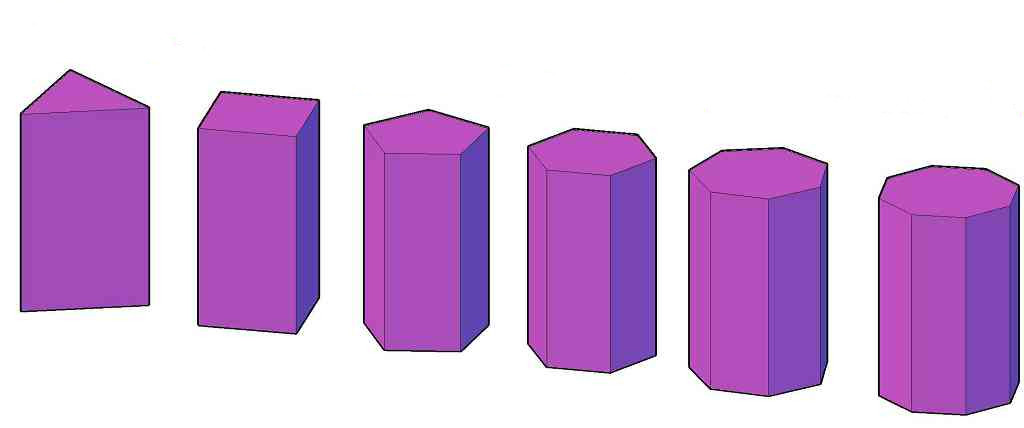 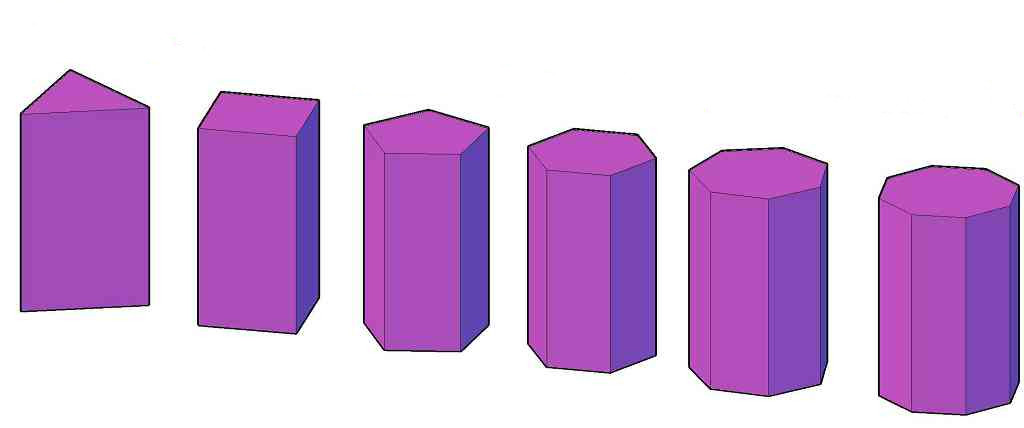 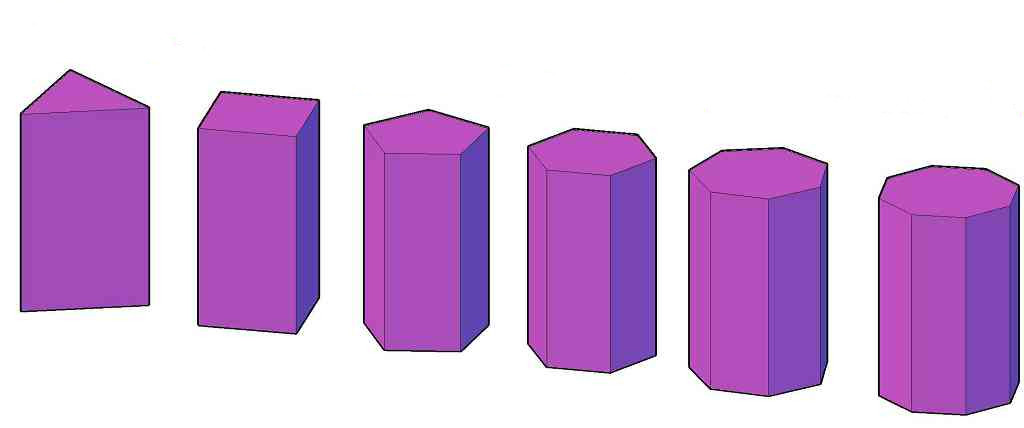 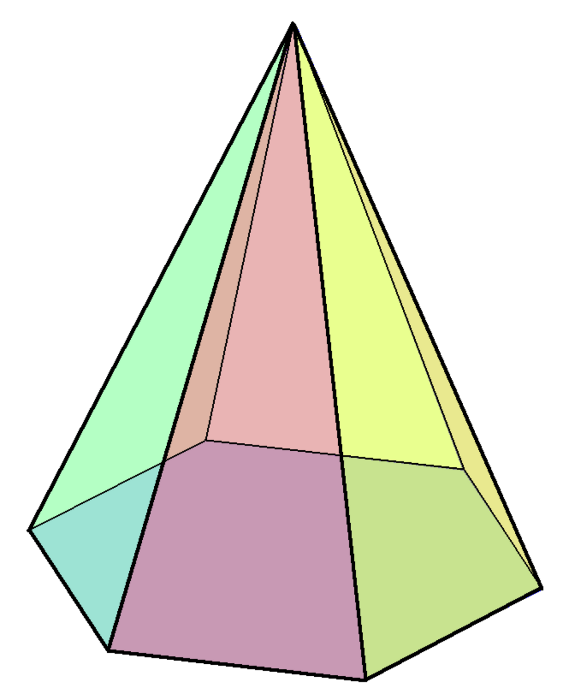 5
6
7
Урок 1. Развёртки многогранников
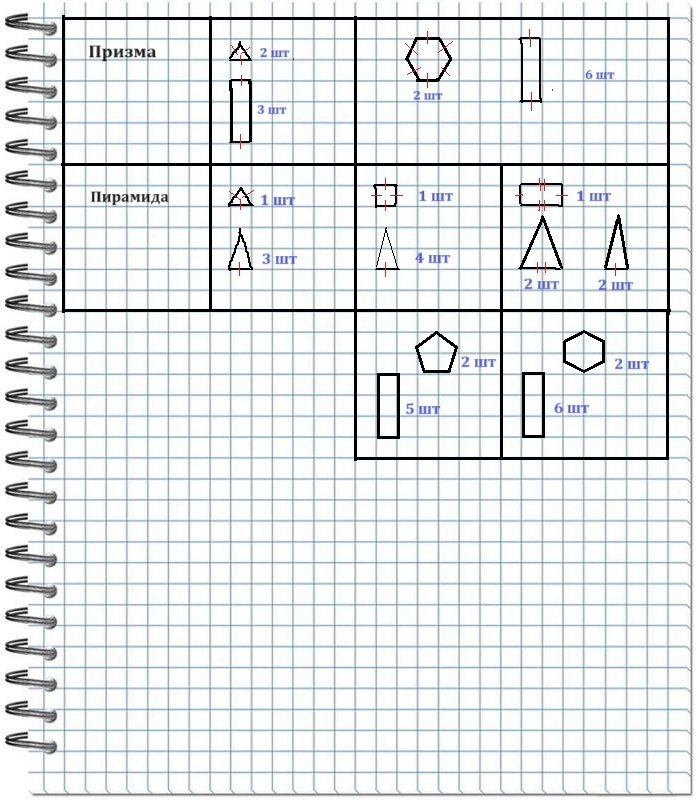 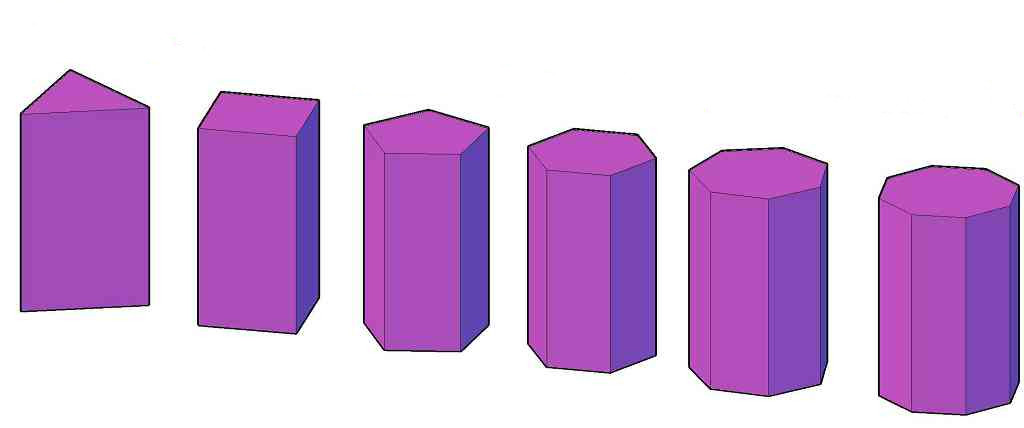 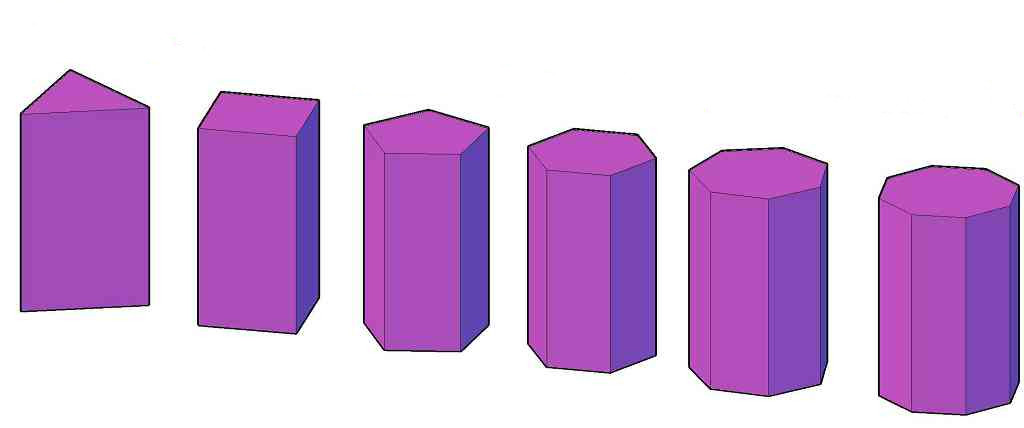 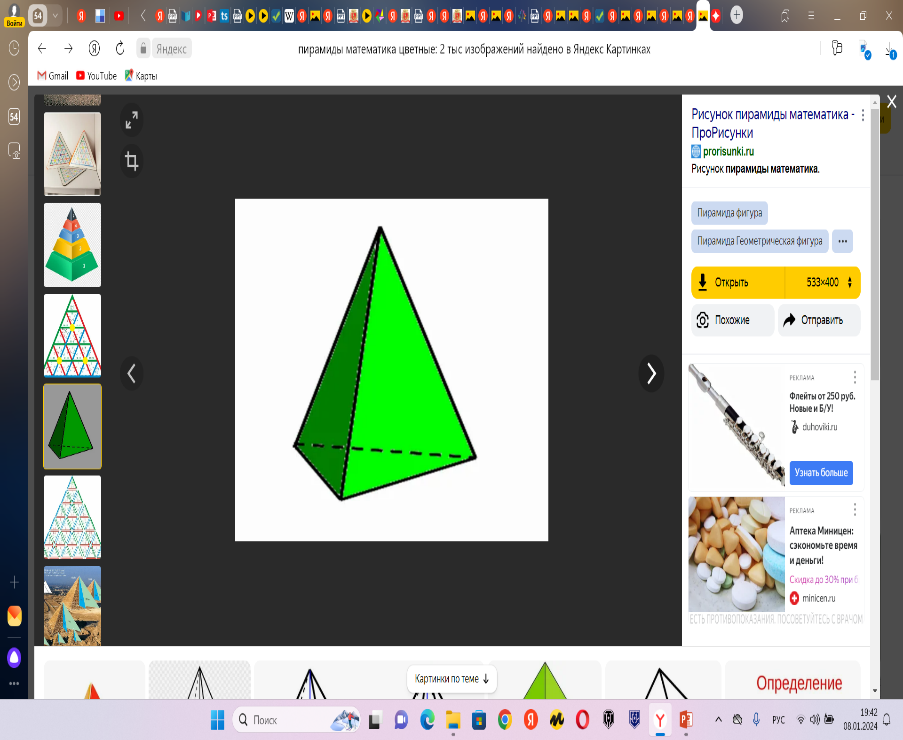 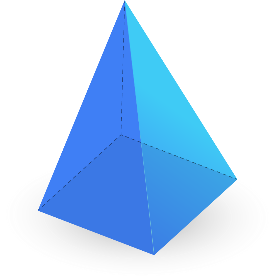 Урок 1. Развёртки многогранников
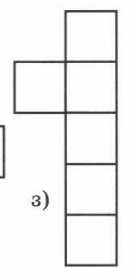 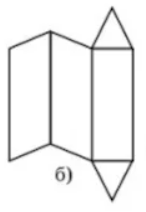 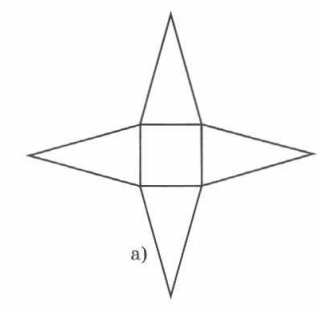 Рис. 1
Рис. 2
Рис. 3
Рис. 4
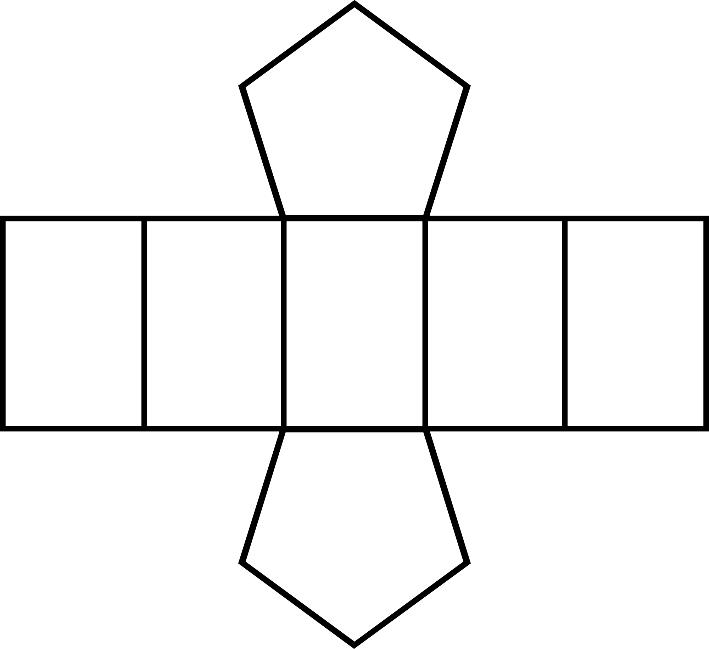 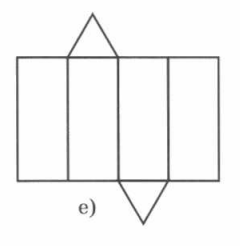 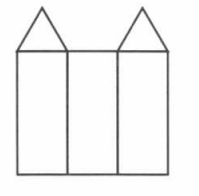 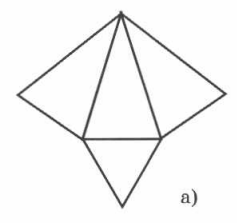 Рис. 7
Рис. 8
Рис. 5
Рис. 6
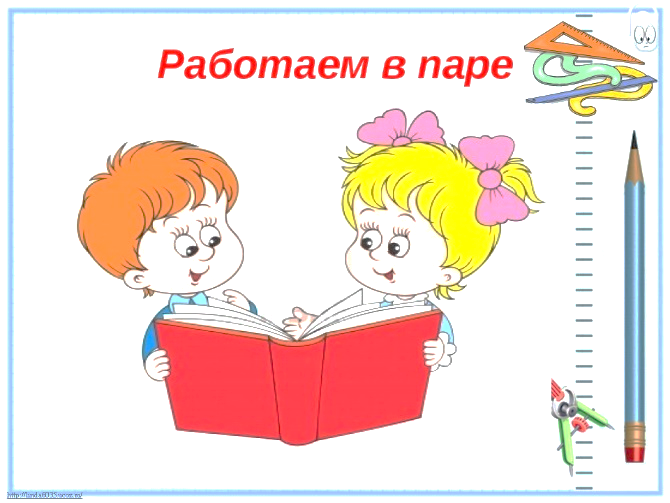 Урок 1. Развёртки многогранников
Лист успехаФИ _________________ и _________________
Урок 1. Развёртки многогранников
Задание 1 «Где моя одежда?»
Назовите тело по его развёртке
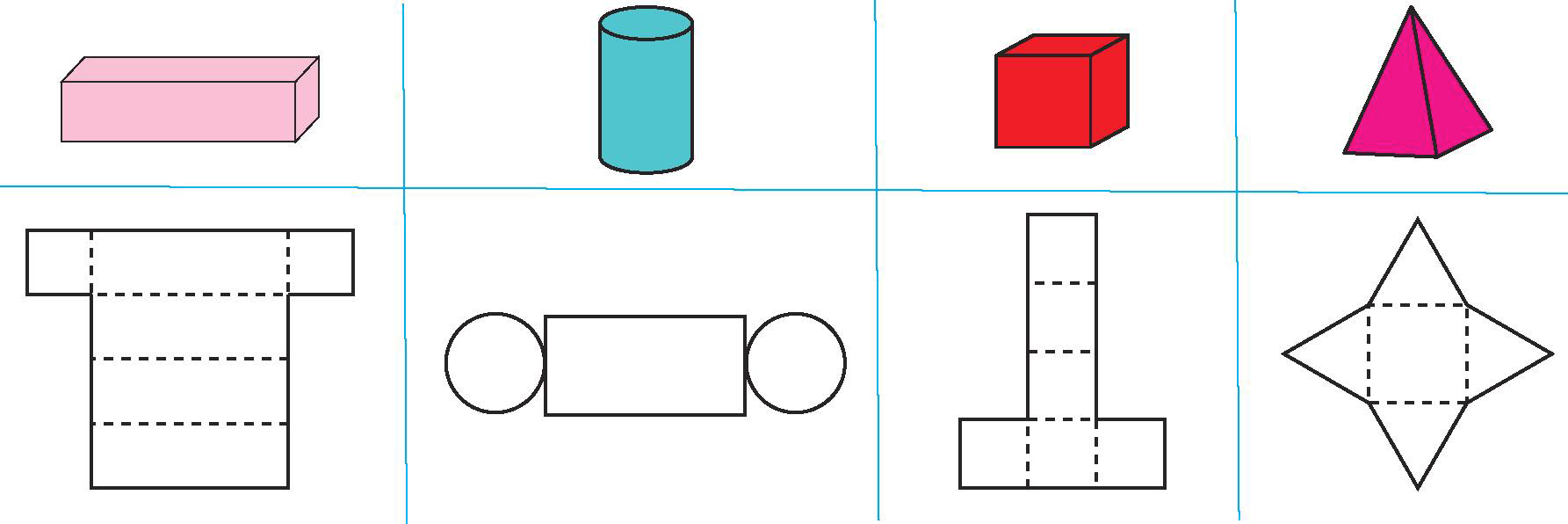 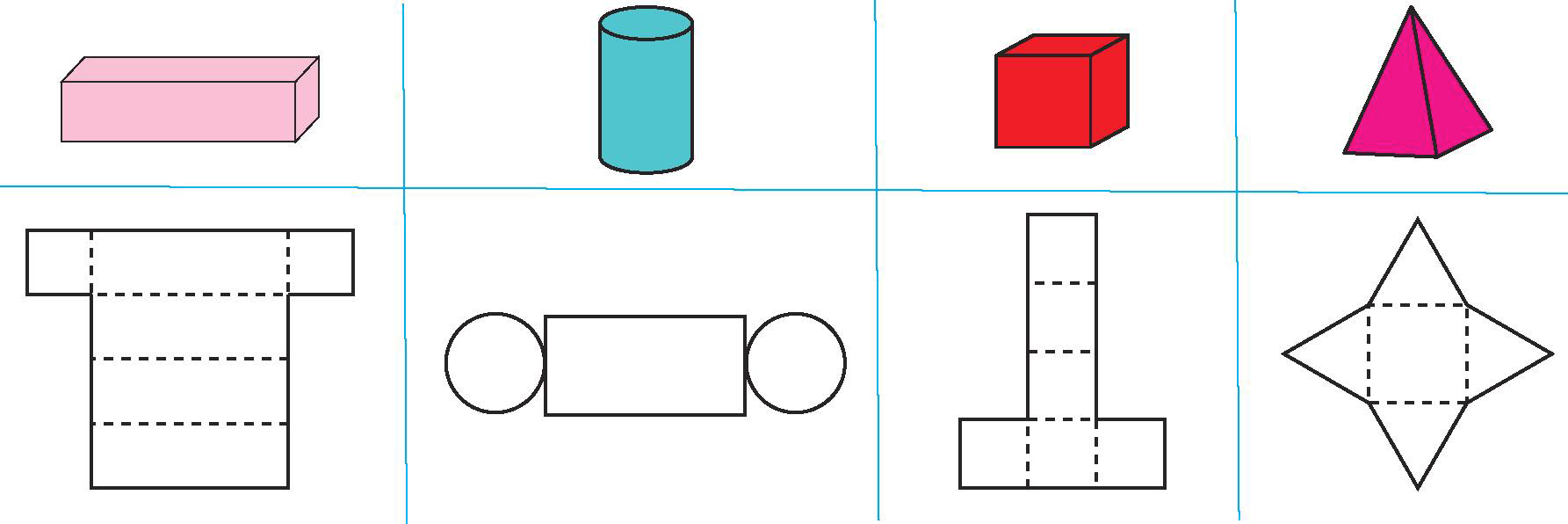 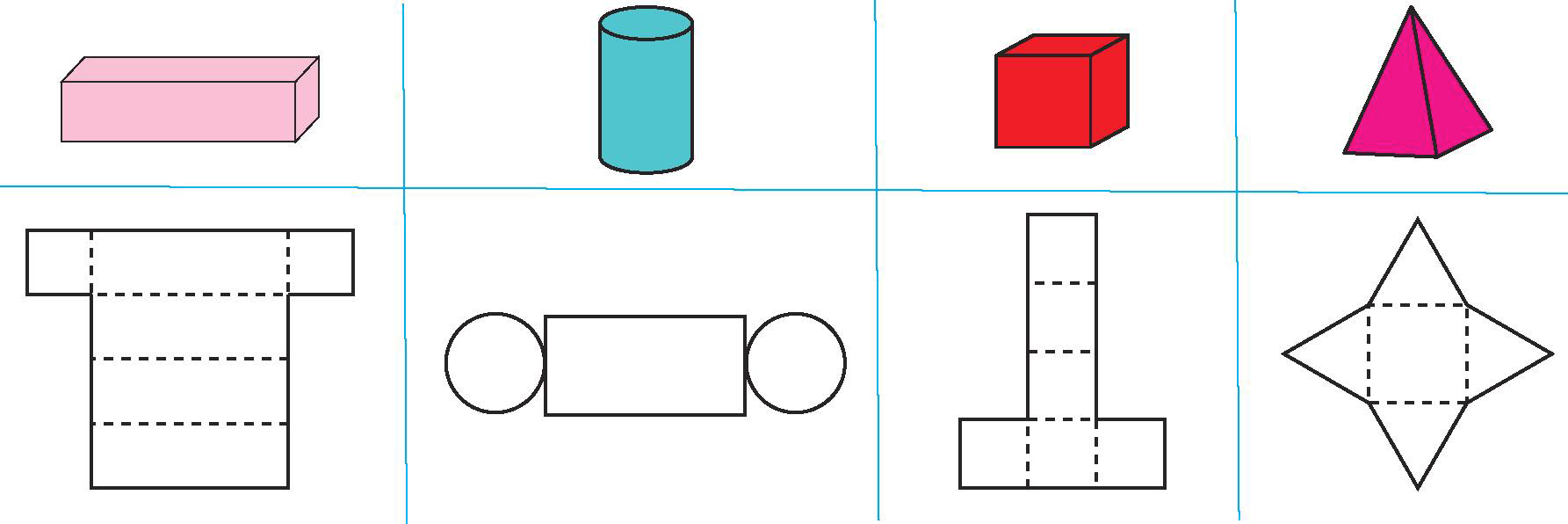 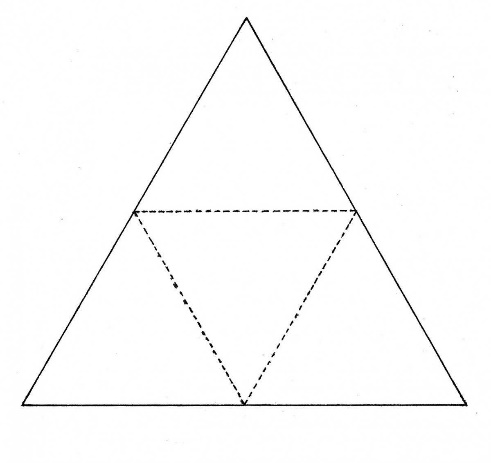 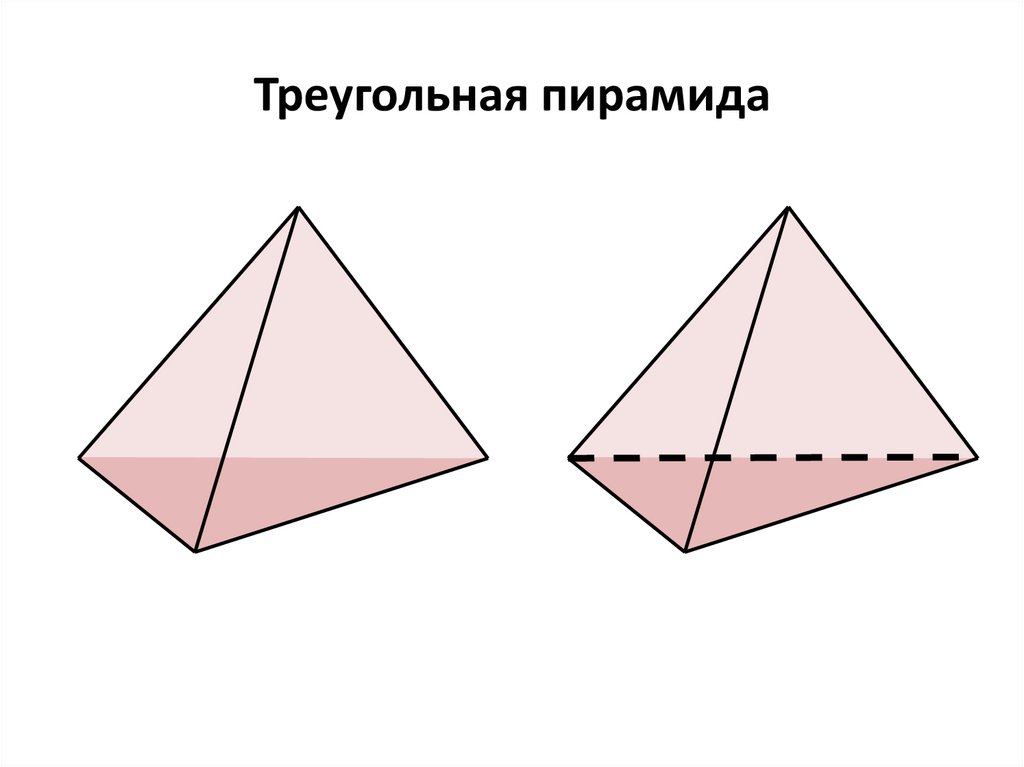 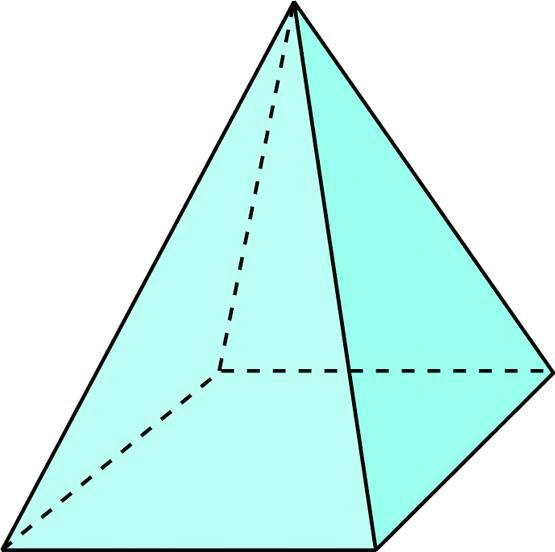 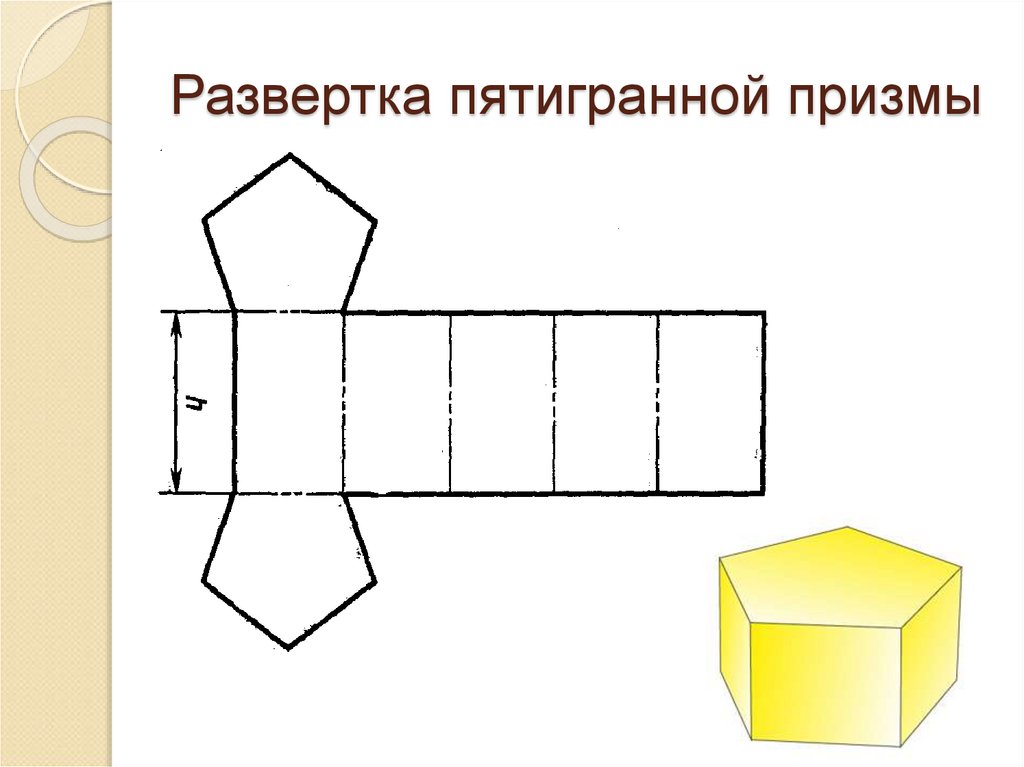 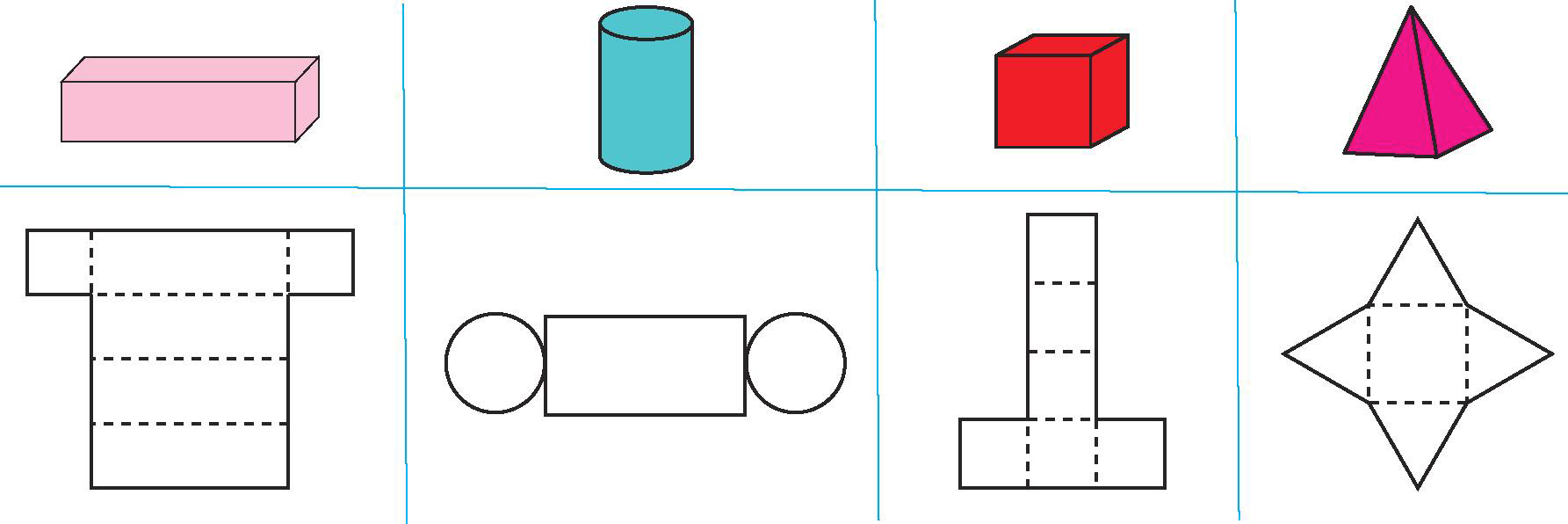 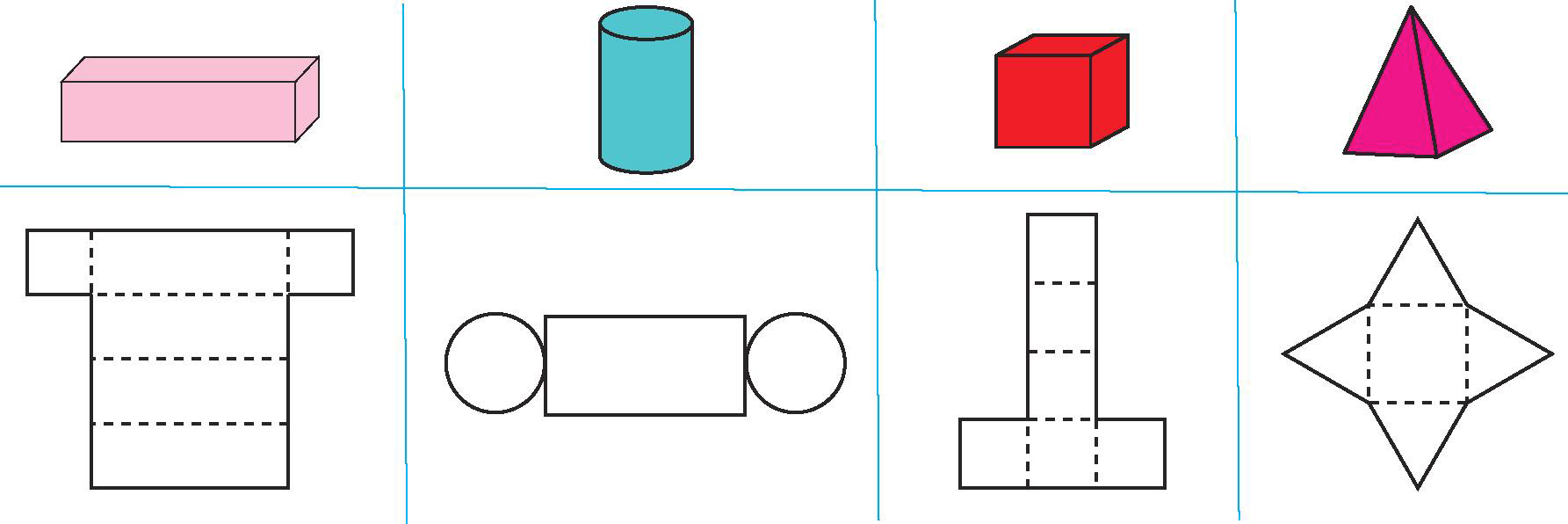 Урок 1. Развёртки многогранников
Задание 2 «Отыщи развёртку»
          а) треугольной призмы;  б) четырёхугольной призмы;  в) треугольной пирамиды
Урок 1. Развёртки многогранников
Задание 3 «Кто больше?»       Постройте как можно больше вариантов развёртки куба
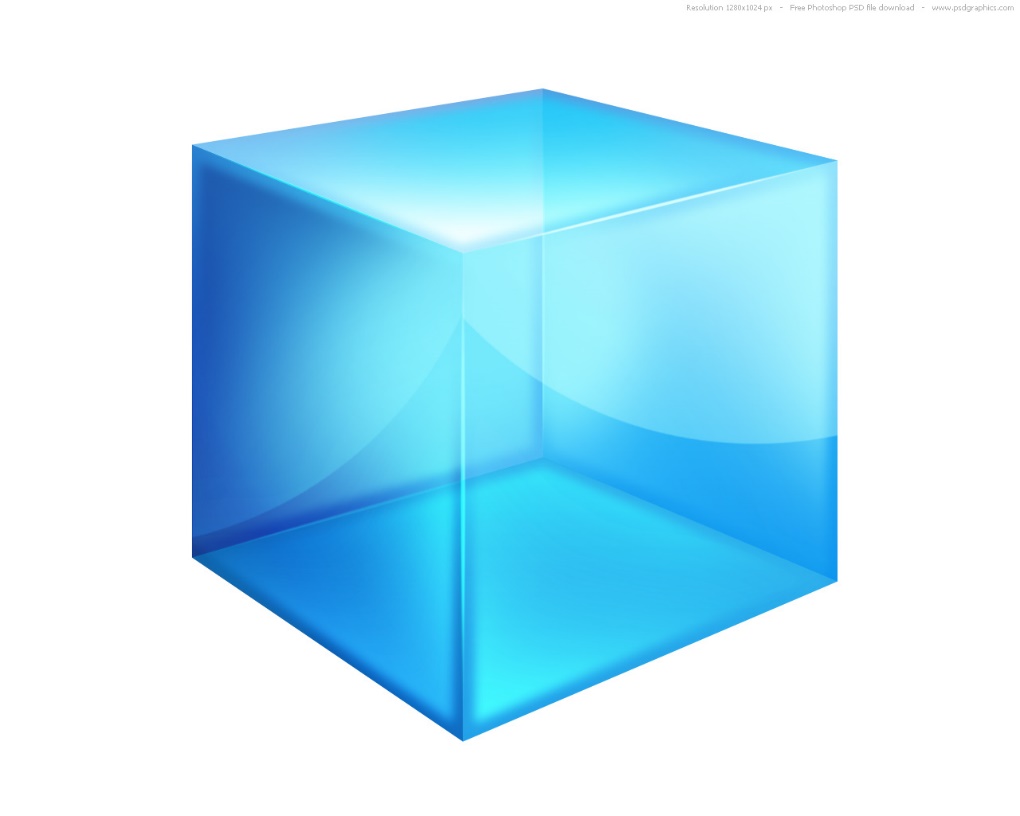 Урок 1. Развёртки многогранников
Развёртки куба
Урок 1. Развёртки многогранников
ГЕКСАМИНО - плоская фигура, состоящая из шести равных квадратов, соединённых сторонами
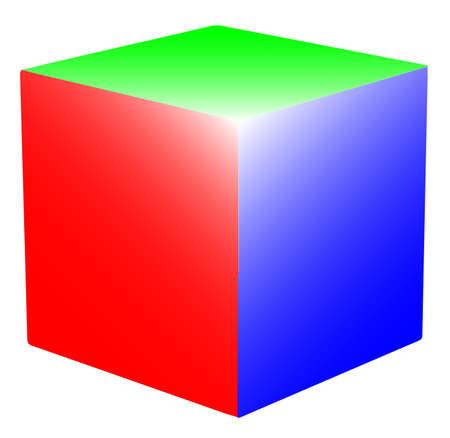 Всего – 35 фигур
ГЕКСАЭДР
11 из 35 фигур гексамино являются развёртками куба
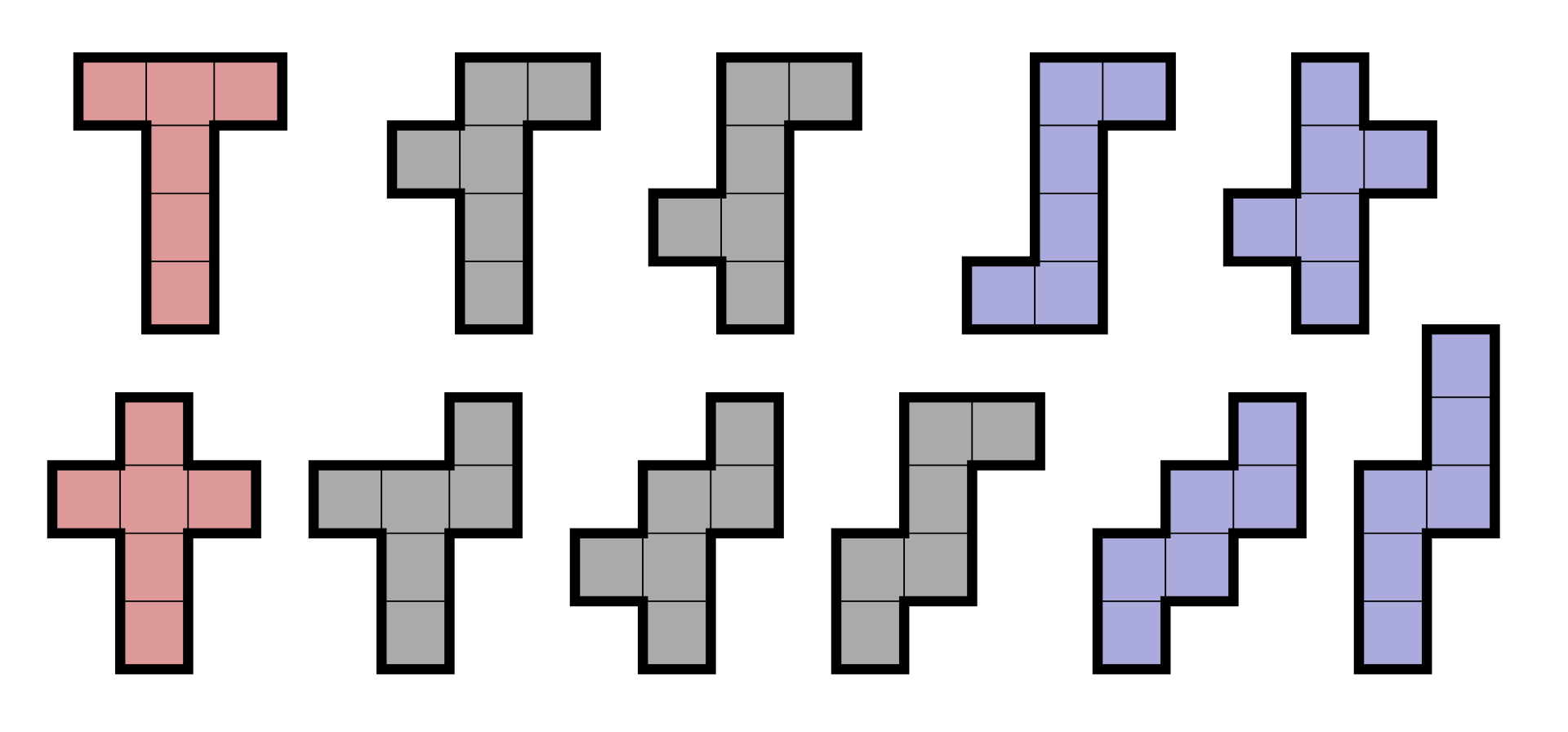 Урок 1. Развёртки многогранников
Задание 4 «Да, нет, не знаю»
Получится ли склеить призмы?
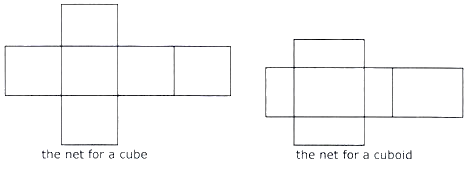 Чёрные – линии сгиба
Цветные – линии склейки
Урок 1. Развёртки многогранников
Домашнее задание
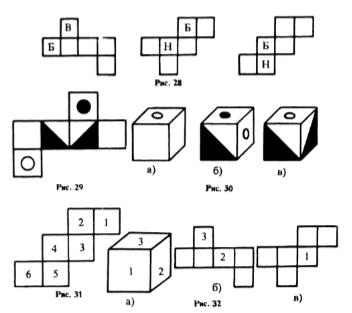 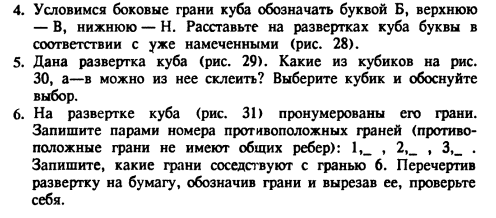 Урок 2. Развёртки тел вращений
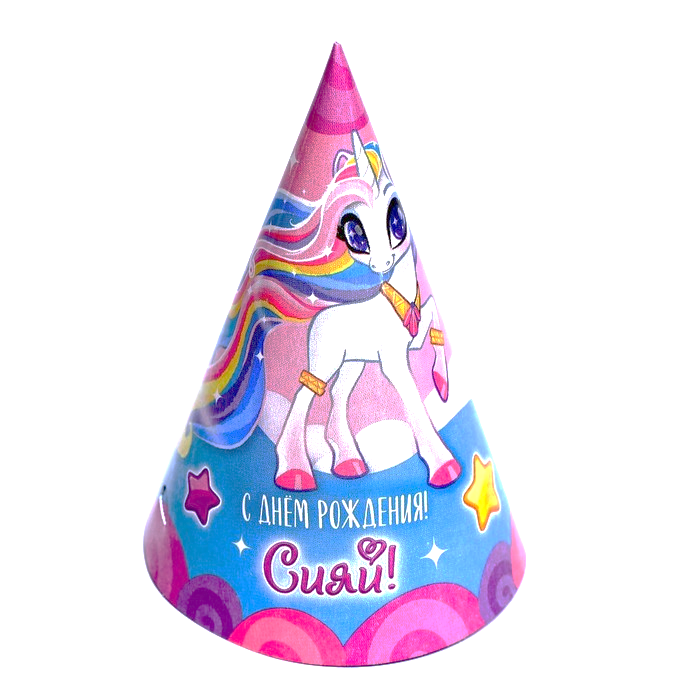 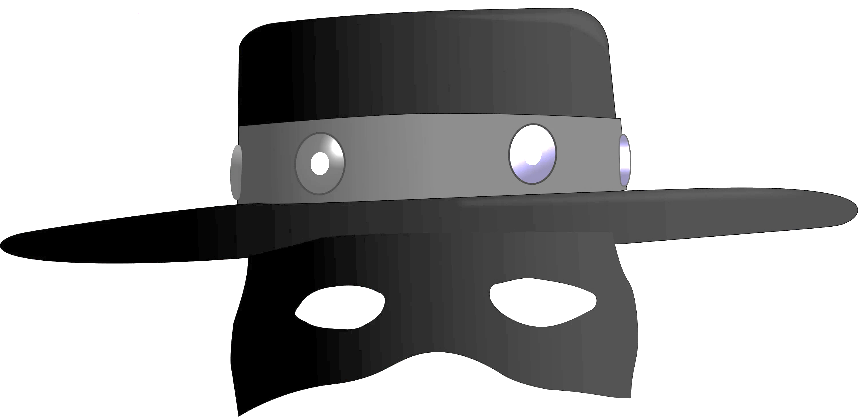 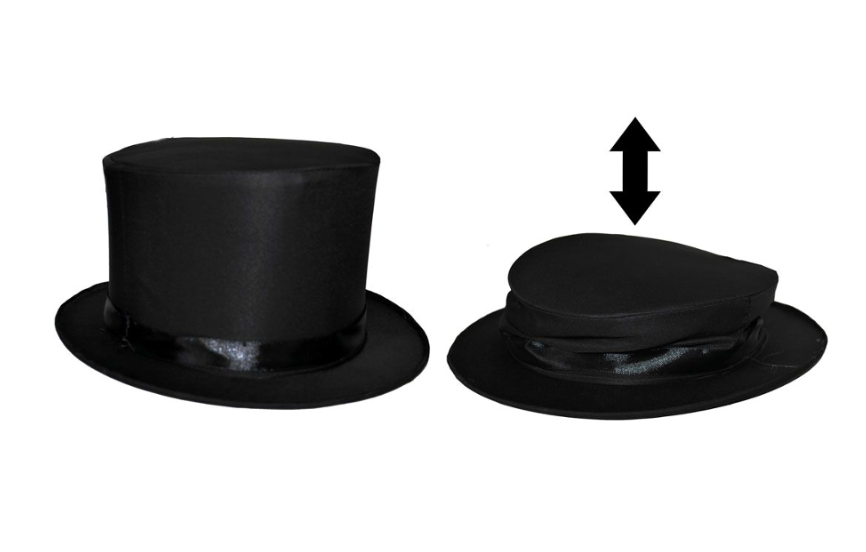 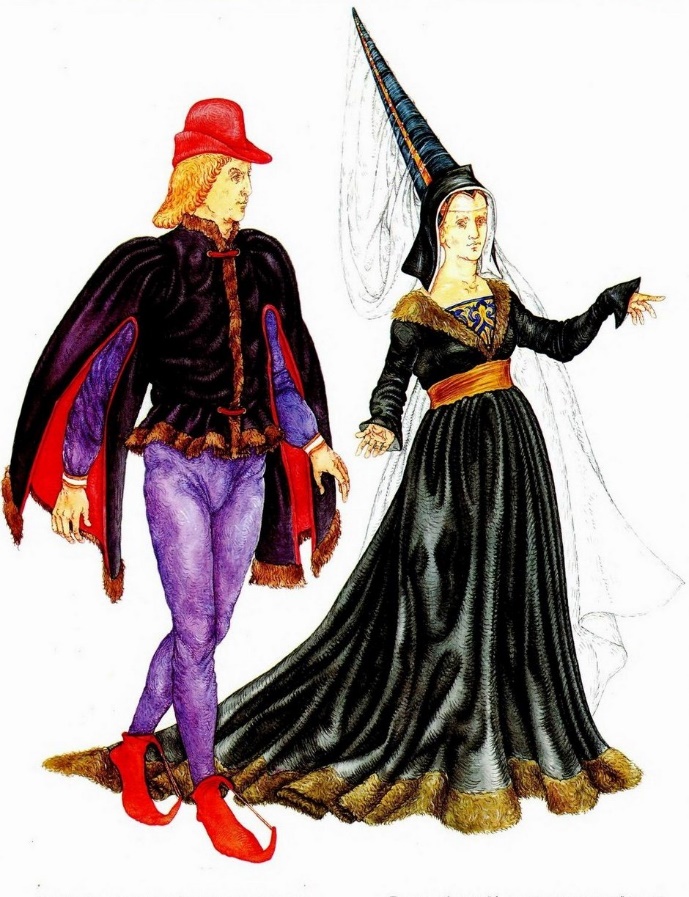 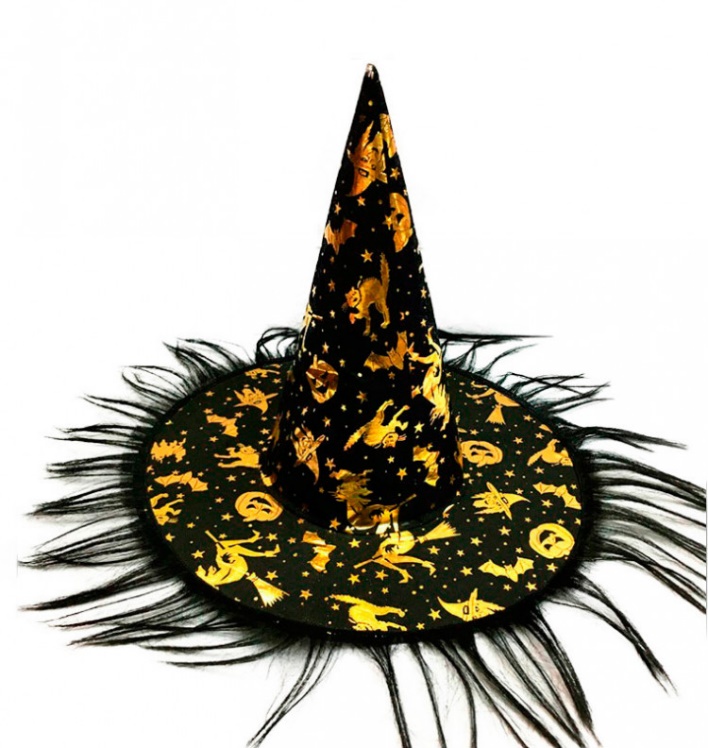 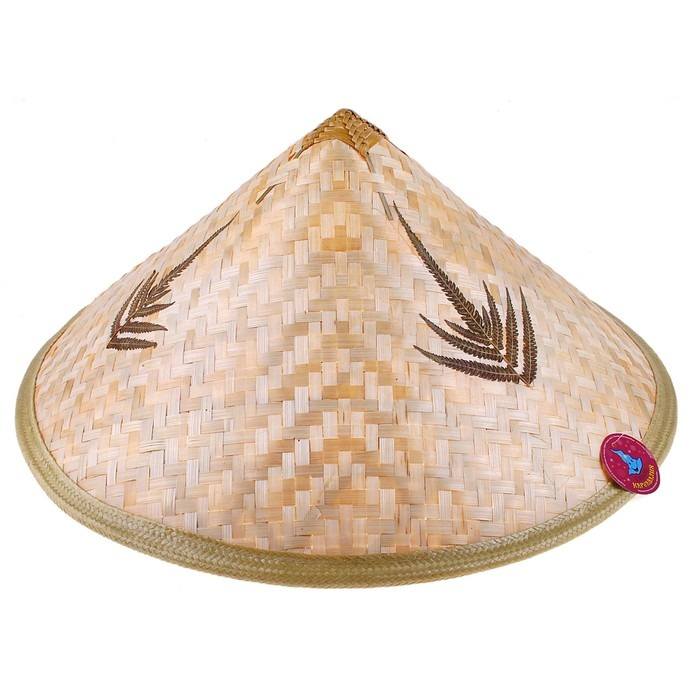 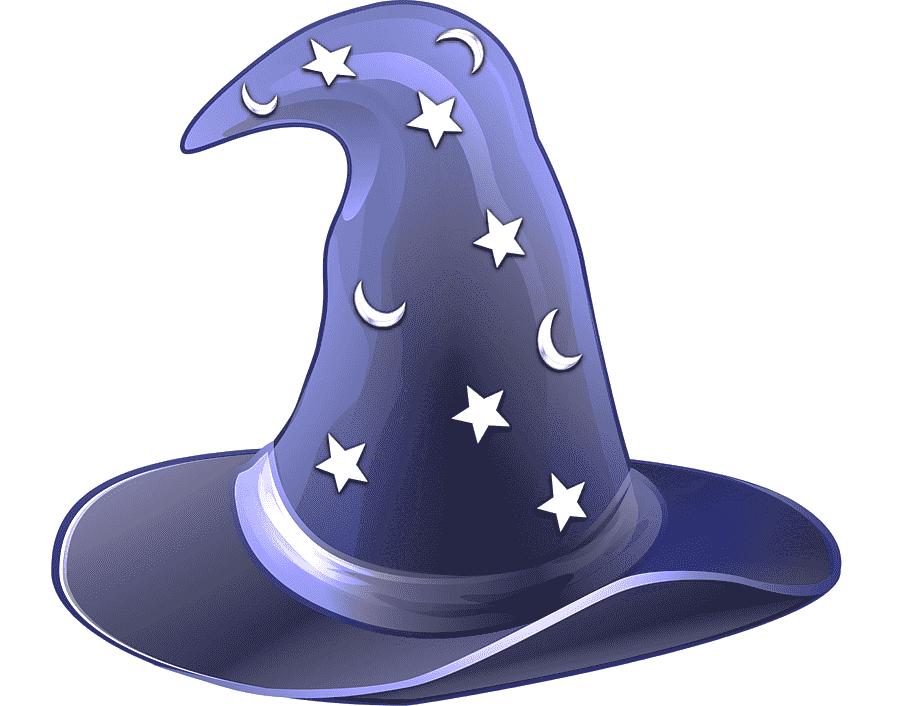 Развёртки цилиндра и конуса
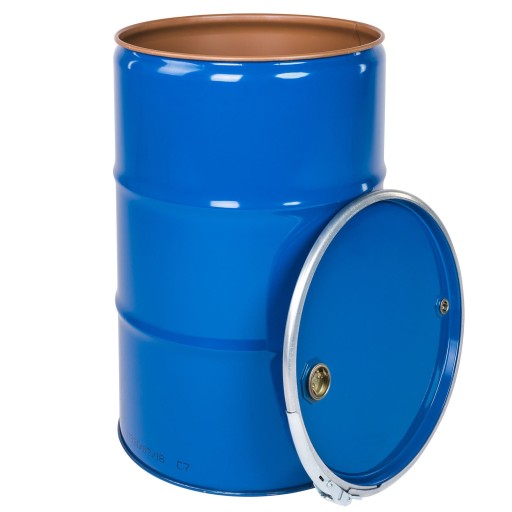 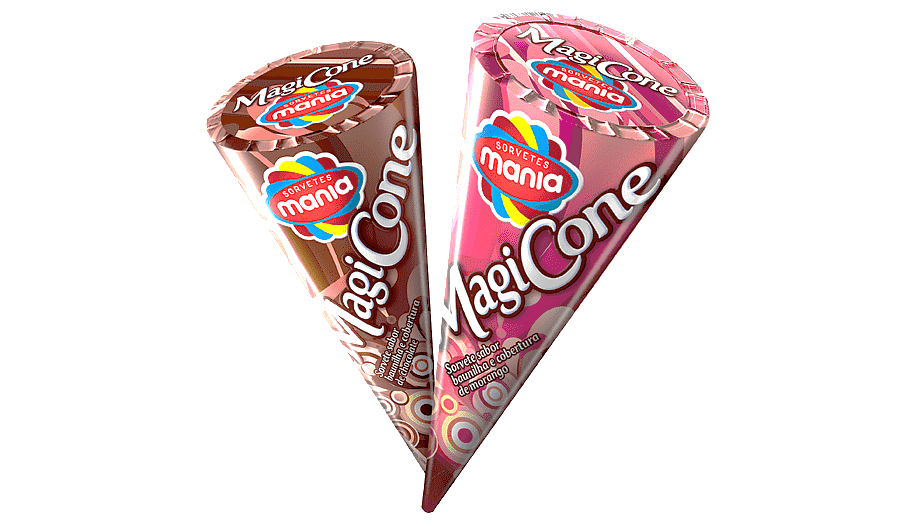 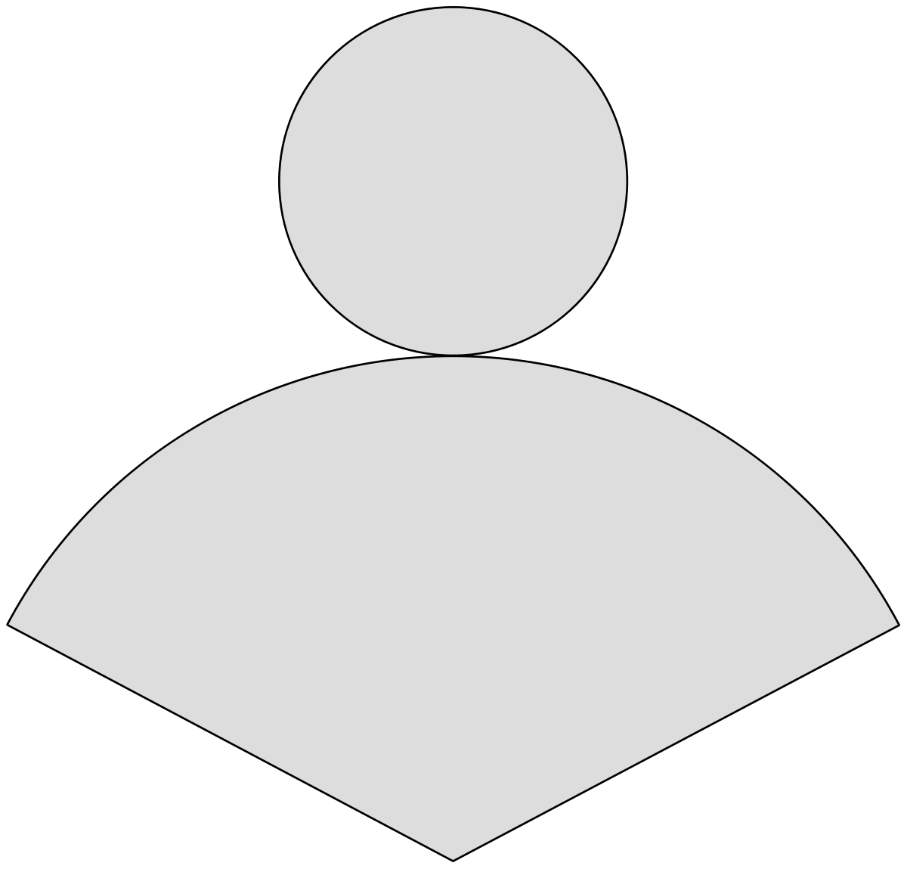 Урок 2. Развёртки тел вращений
Развёртка 
цилиндра
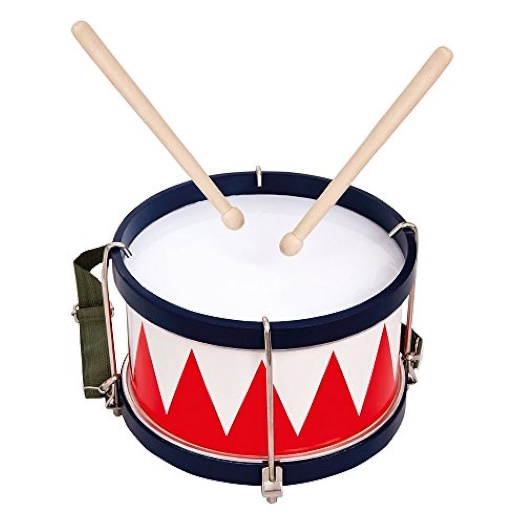 Основание
Боковая поверхность
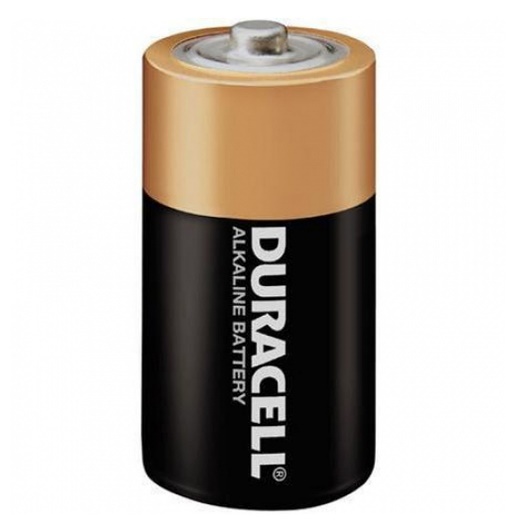 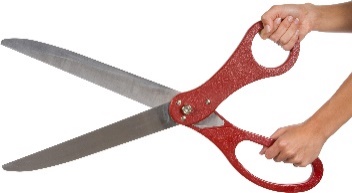 Основание
Урок 2. Развёртки тел вращений
Конус и его развёртка
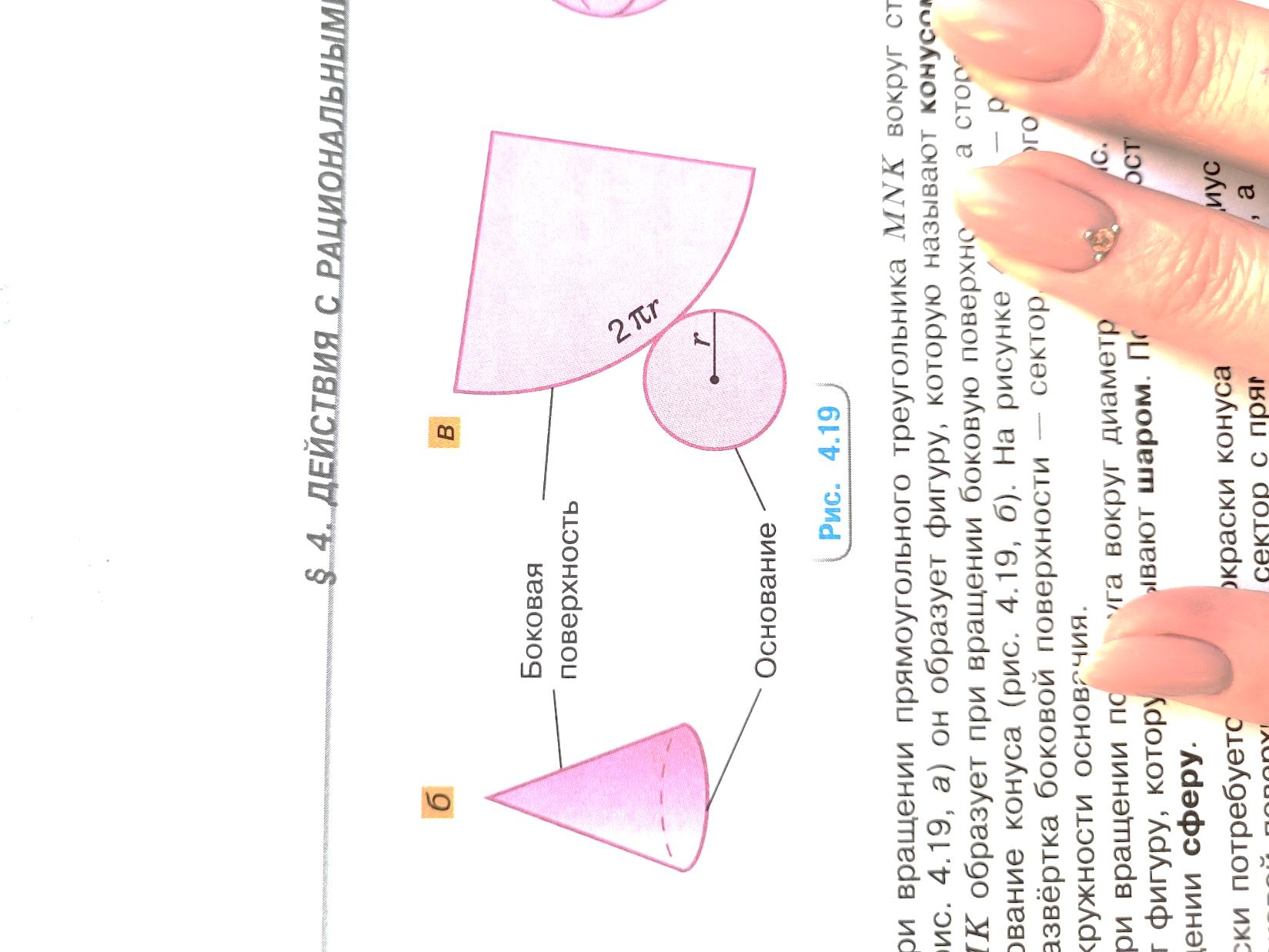 Урок 2. Развёртки тел вращений
Можно ли утверждать, что развёртки цилиндра изображены верно?
Урок 2. Развёртки тел вращений
Отметьте на изображении каждого тела
 вращения точки, которые даны на его развёртке.
2) Жук движется по видимой поверхности фигуры из точки А в точку В. Нарисуй его путь на фигуре и на развёртке этой фигуры.
а)
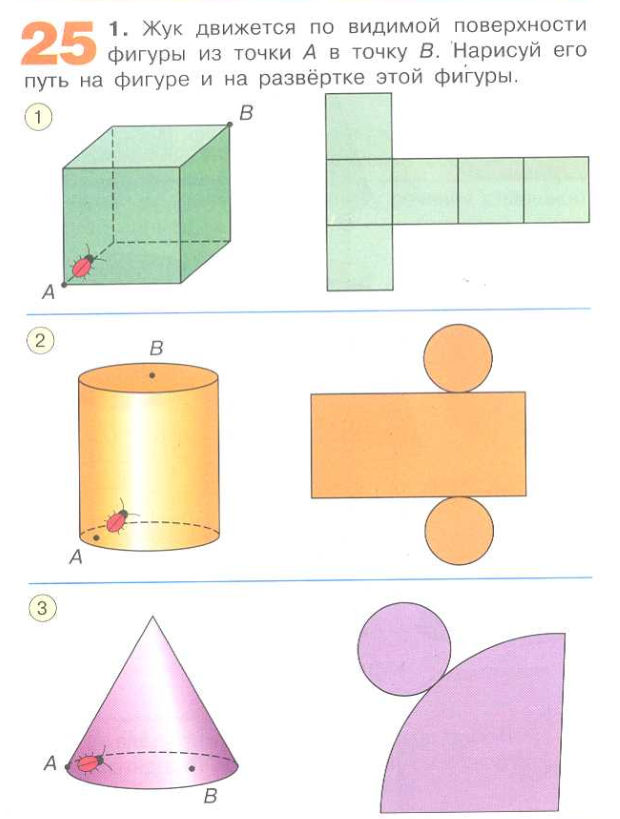 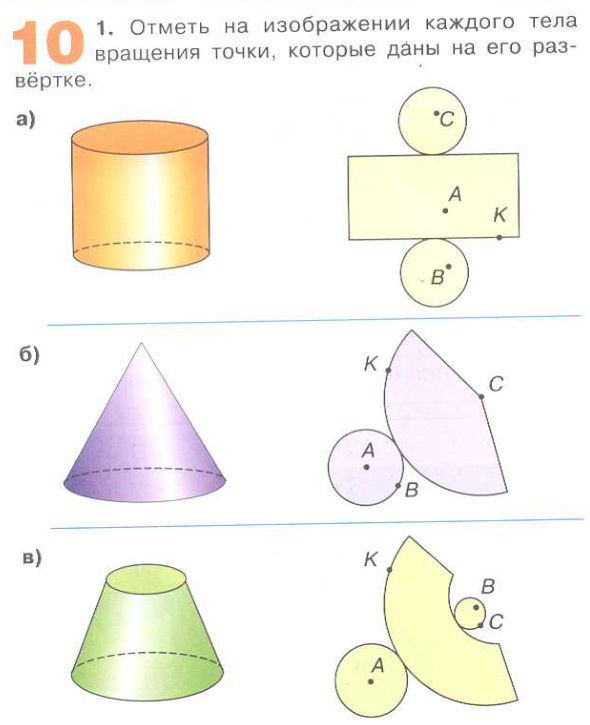 б)
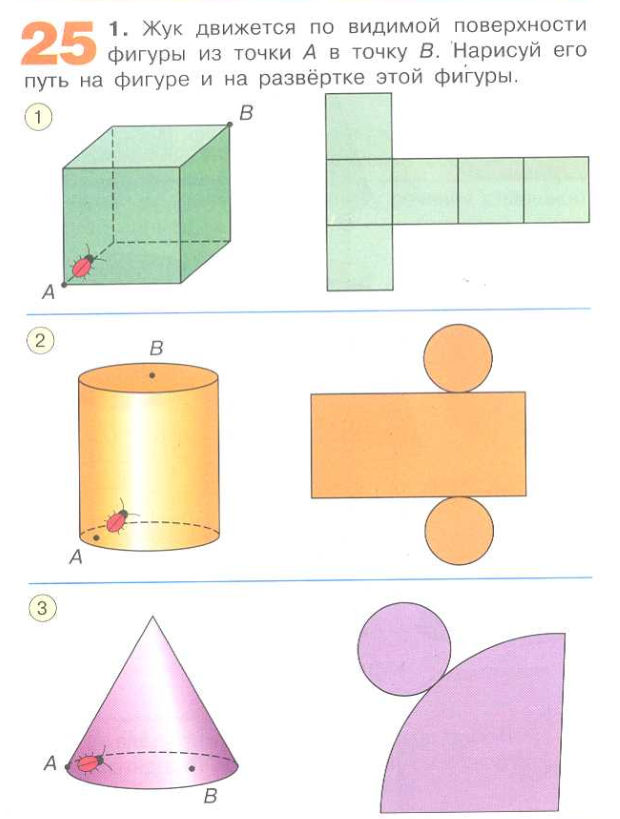 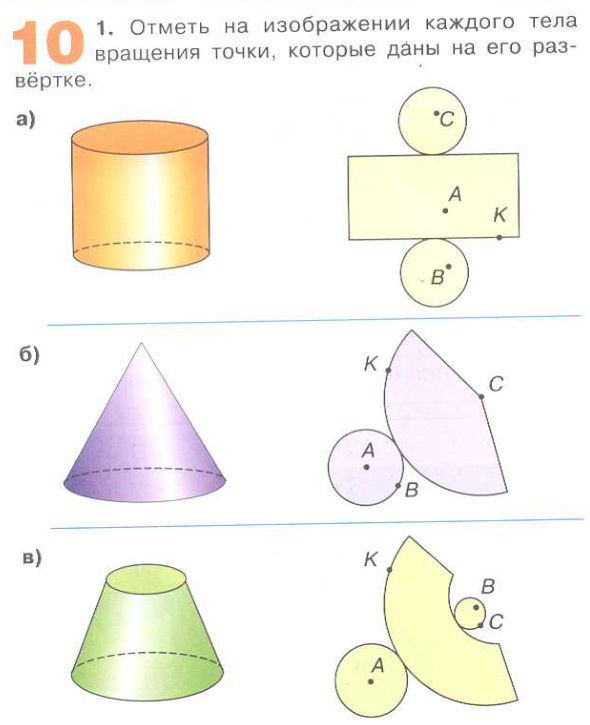 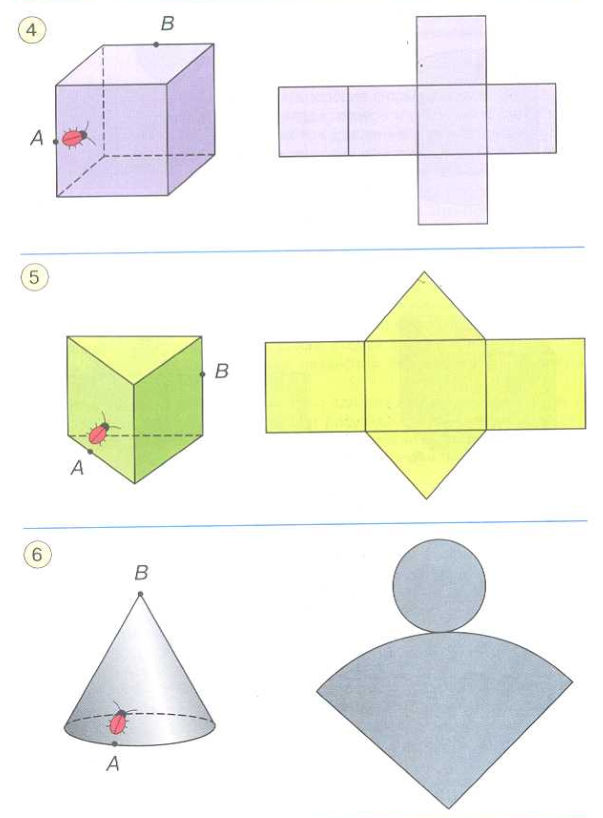 в)
Урок 2. Развёртки тел вращений
ПРАКТИКА: найдите размеры боковой поверхности цилиндра, если его высота 3 см, а радиус оснований 1 см
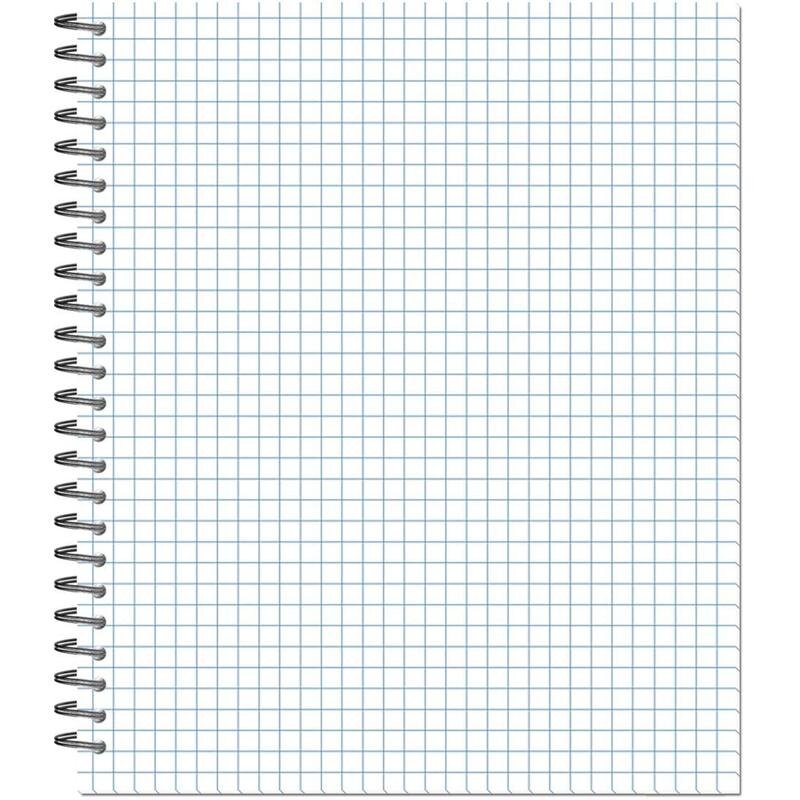 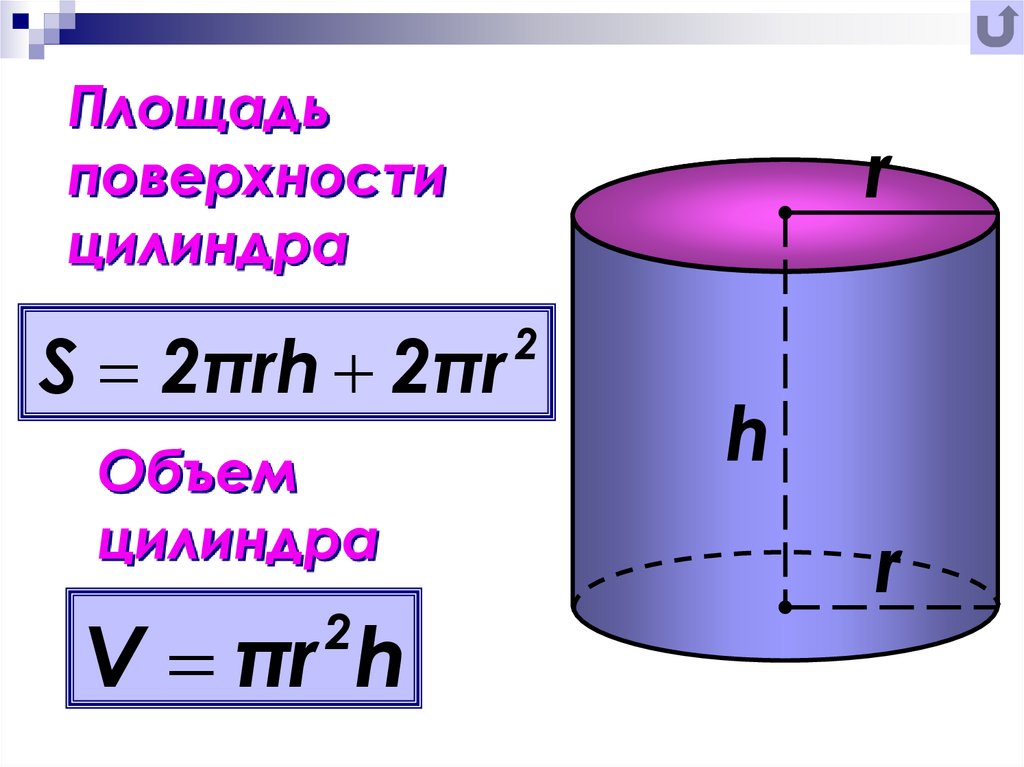 ? см
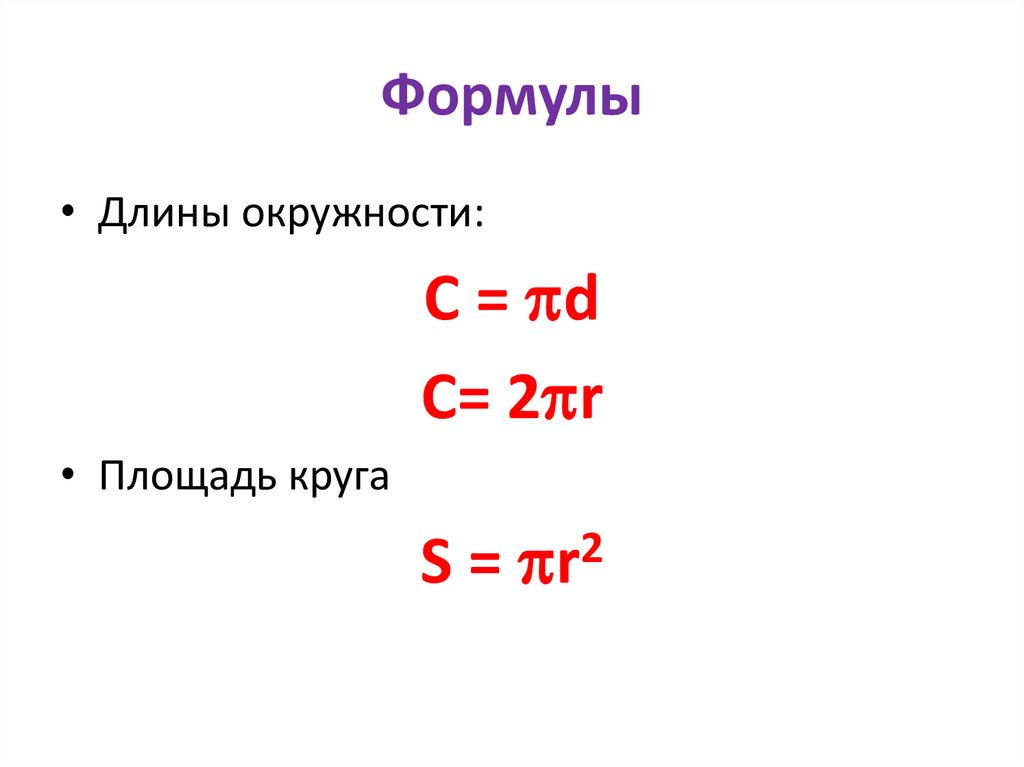 3 см
Практическая работа «Головной убор»
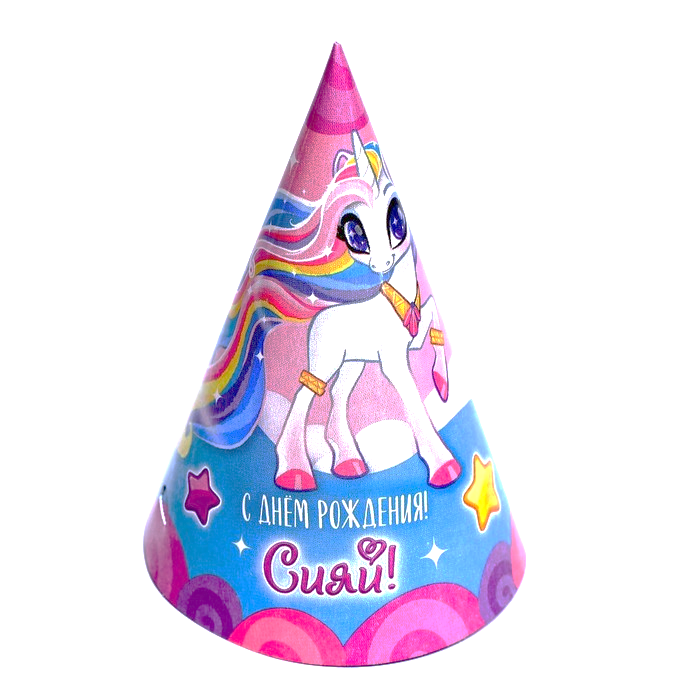 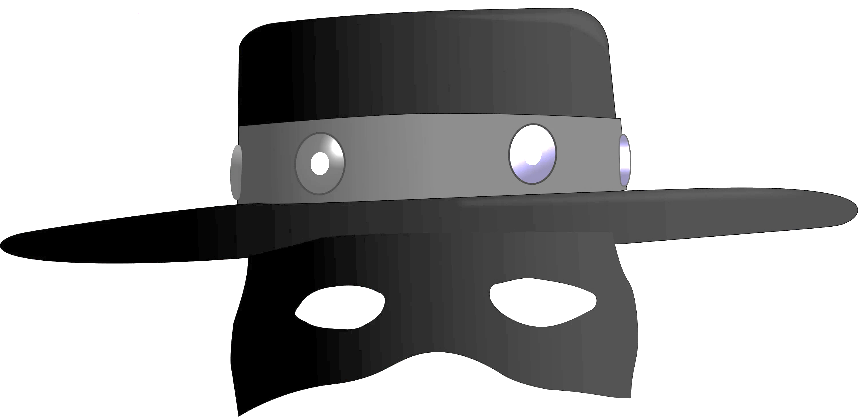 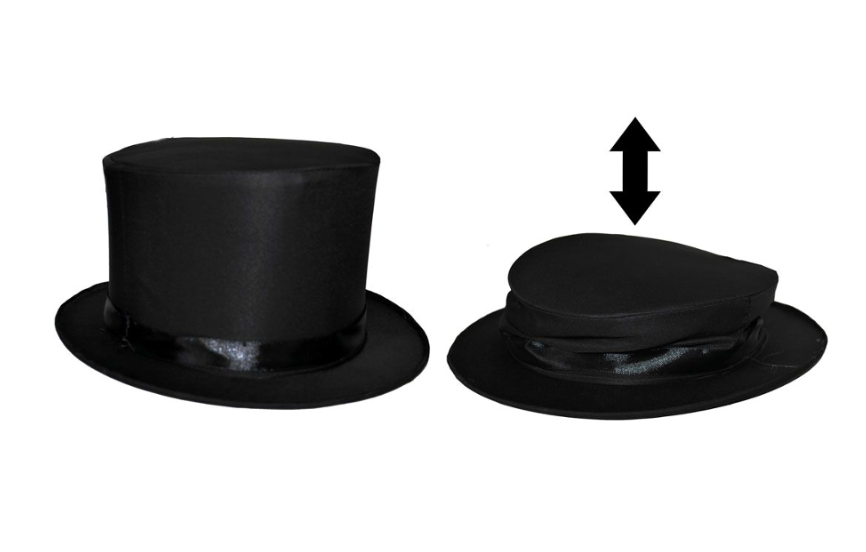 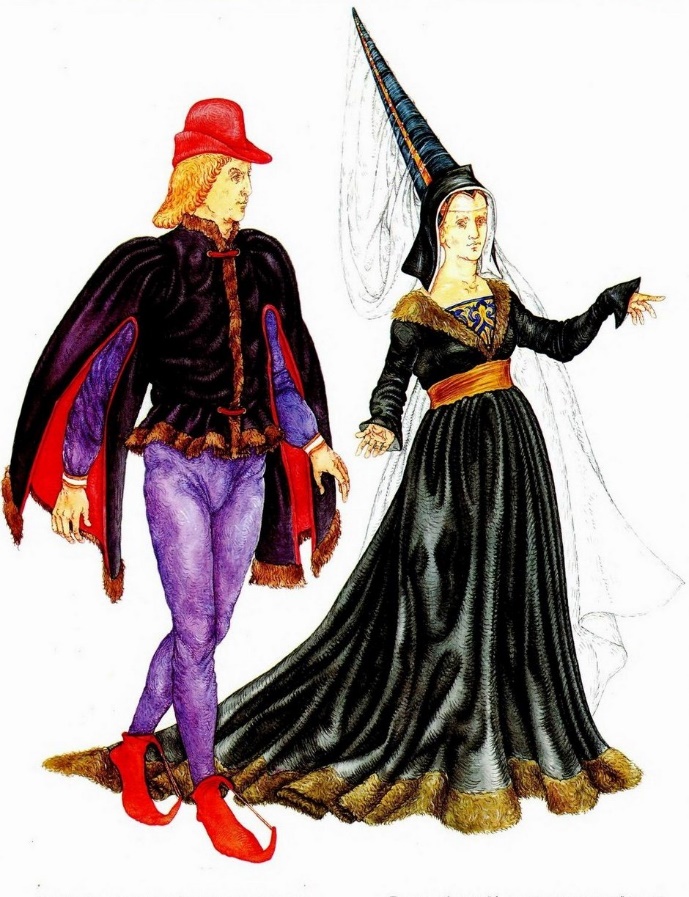 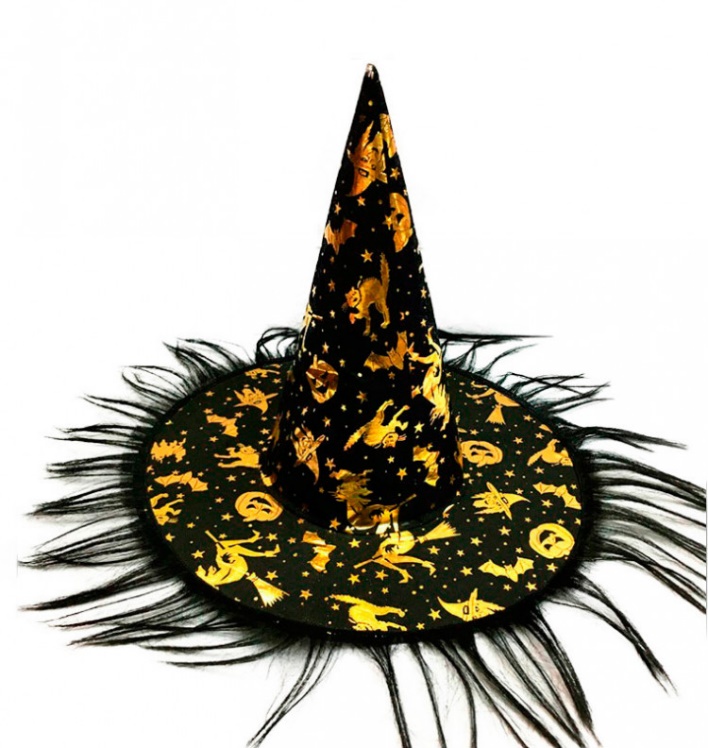 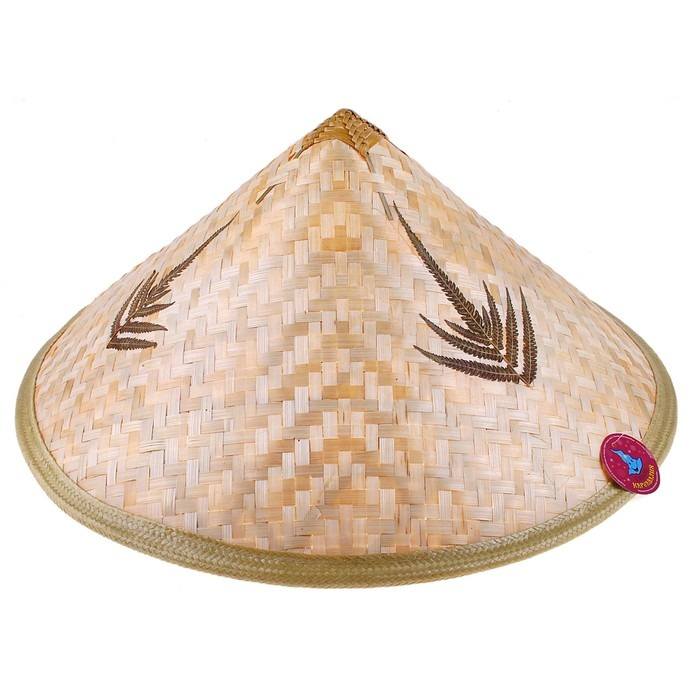 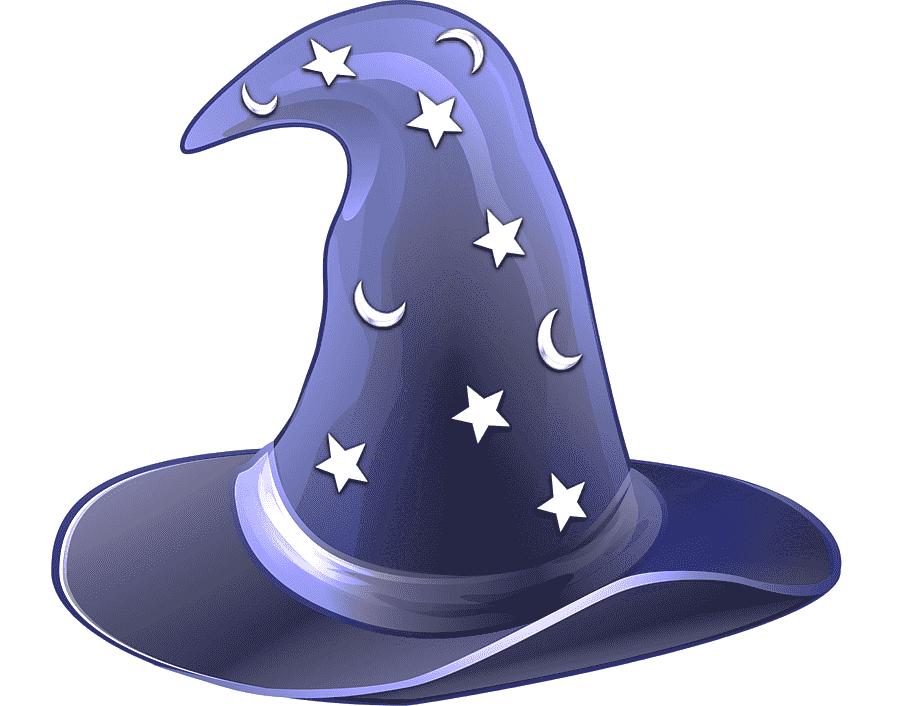 Урок 2. Развёртки тел вращений
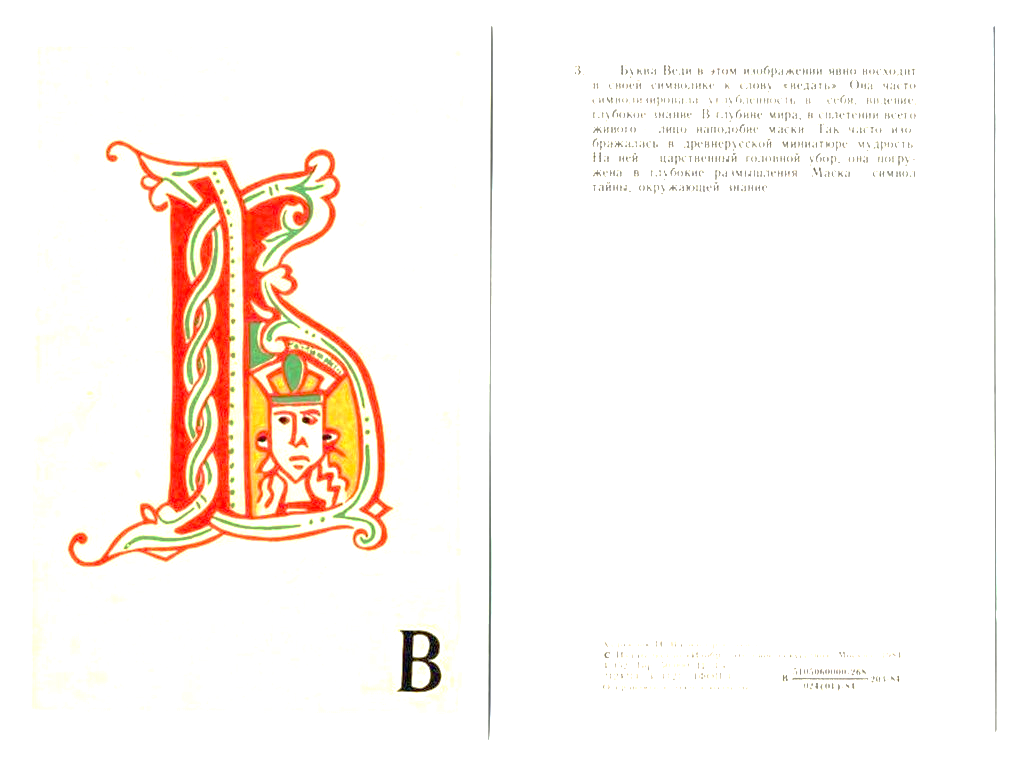 Домашняя работа из рубрики
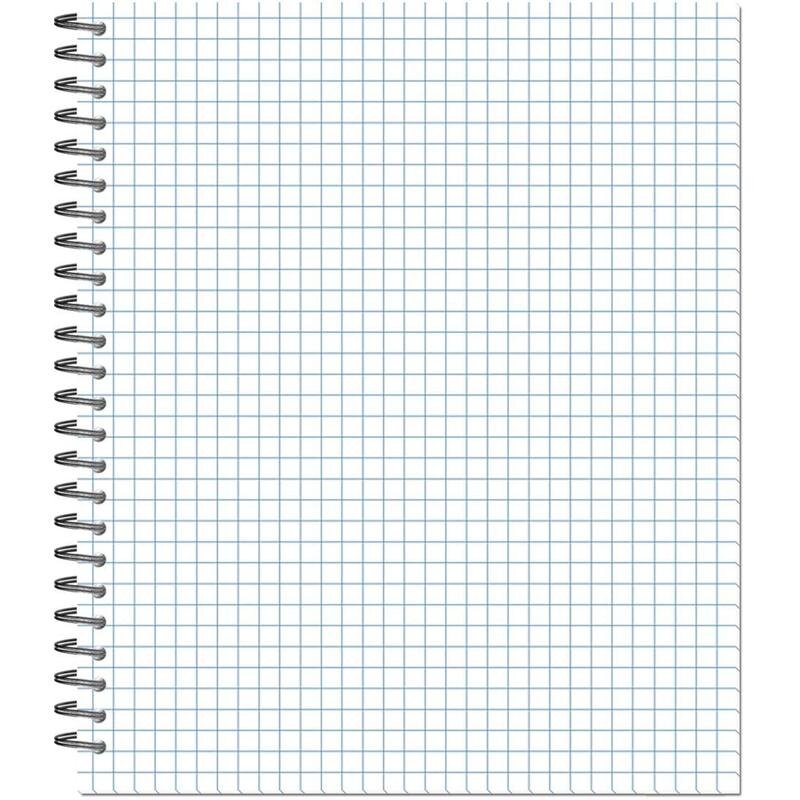 План действий к № 4.28:
Неизвестная сторона прямоугольника;
Площадь прямоугольника;
Площадь круга (учебник в помощь);
Площадь  поверхности цилиндра (прямоугольник + 2 круга);
Количество краски.